Evolution in present times
Evolutionary principals have become relevant & used in e.g.
Resolving legal issues by ‘DNA fingerprinting’
Tracing evolutionary origins of disease & developing treatments
Selective breeding of plants & animals
Understanding resistance of insect pests to insecticides
Modern warfare by use of biological pathogens & mutation-inducing chemicals
Is evolution happening now?
It is always happening!
But occurs extremely slowly for most species
So makes it difficult to observe
But it can be demonstrated:
In a lab using rapidly reproducing life forms
TB bacterium resisting TB drugs
Insects resisting insecticides
HIV adaption
New species of plants by polyploidy & hybridisation
Why can the use of antibiotic and insecticides be risky?
Populations of pathogenic organisms e.g. bacteria & insects can evolves quickly because:

- they have natural variation
- mutations occur often because individuals breed very rapidly
1. Resistance to antibiotics in bacteria
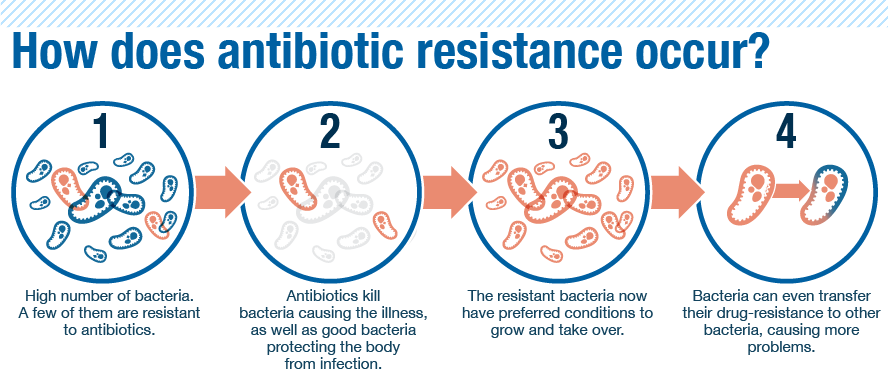 Antibiotic resistance is the ability of bacterium to survive the effects of antibiotics and to continue living and reproducing
Superbugs!! (multi-drug resistant)
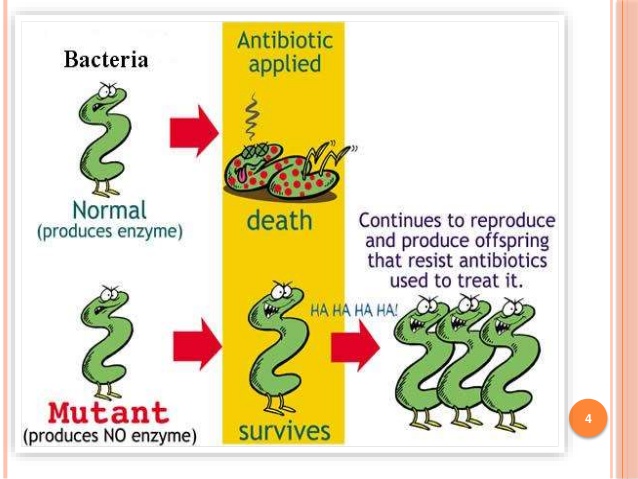 How have resistant strains of TB developed?
XDR-TB: extensively drug-resistant TB
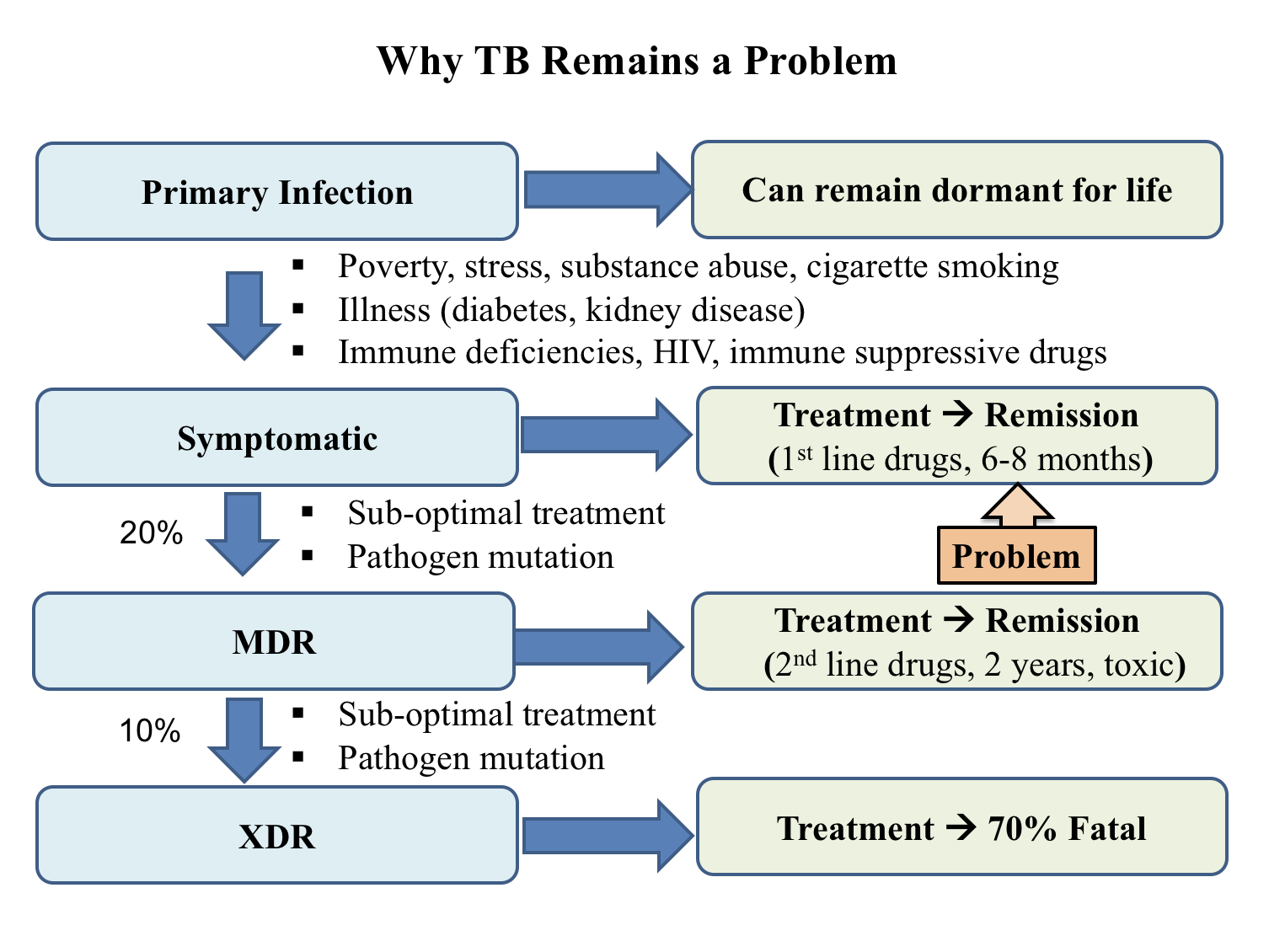 MDR-TB: multidrug-resistant TB
How have resistant strains of TB developed?
The emergence of MDR-TB and XDR-TB is a direct consequence of incomplete treatments and evolutionary processes. 
Lack of human discipline created an environment that selected for the survival of drug-resistant mutant TB bacteria.
2. Resistance to insecticides in pest insects
Pest insects cause huge problems to humans
- destroy food crops e.g. locusts
- act as vectors of disease causing pathogens, e.g. mosquitoes








So scientists developed insecticides to destroy the insects
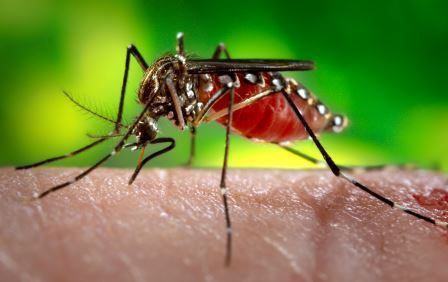 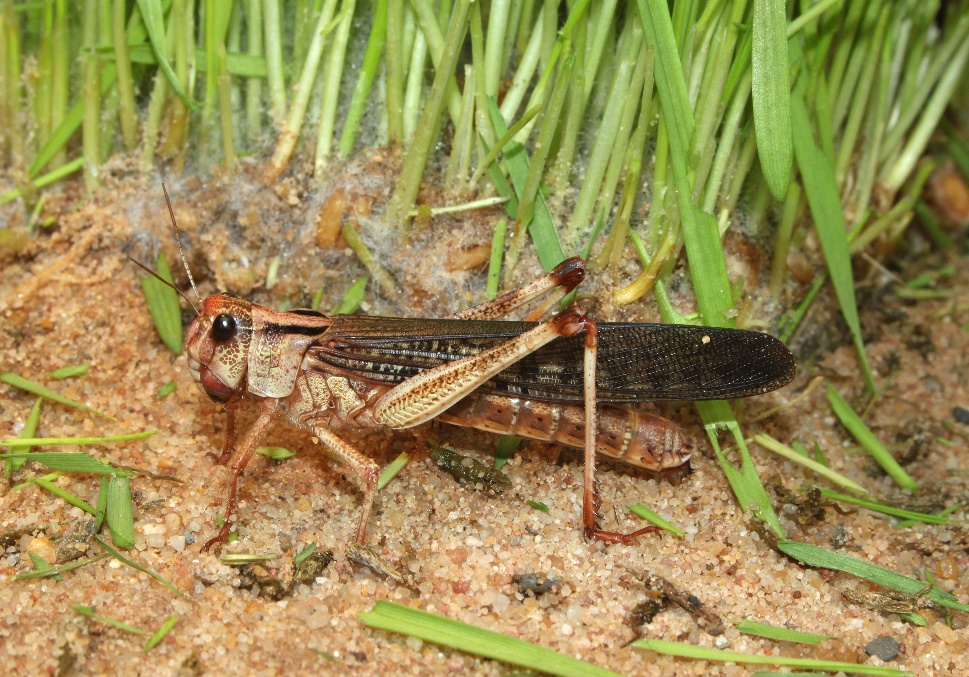 How did resistance to the insecticide DDT develop in insects?
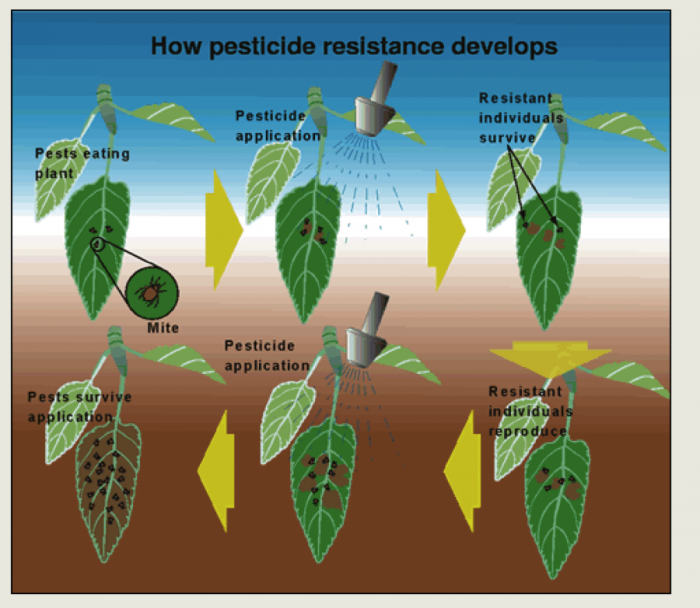 Most industrialised countries banned the use of DDT in the early 1970’s
But South Africa renewed spraying of low-dosage DDT again after populations of not resistant to DDT re-appeared
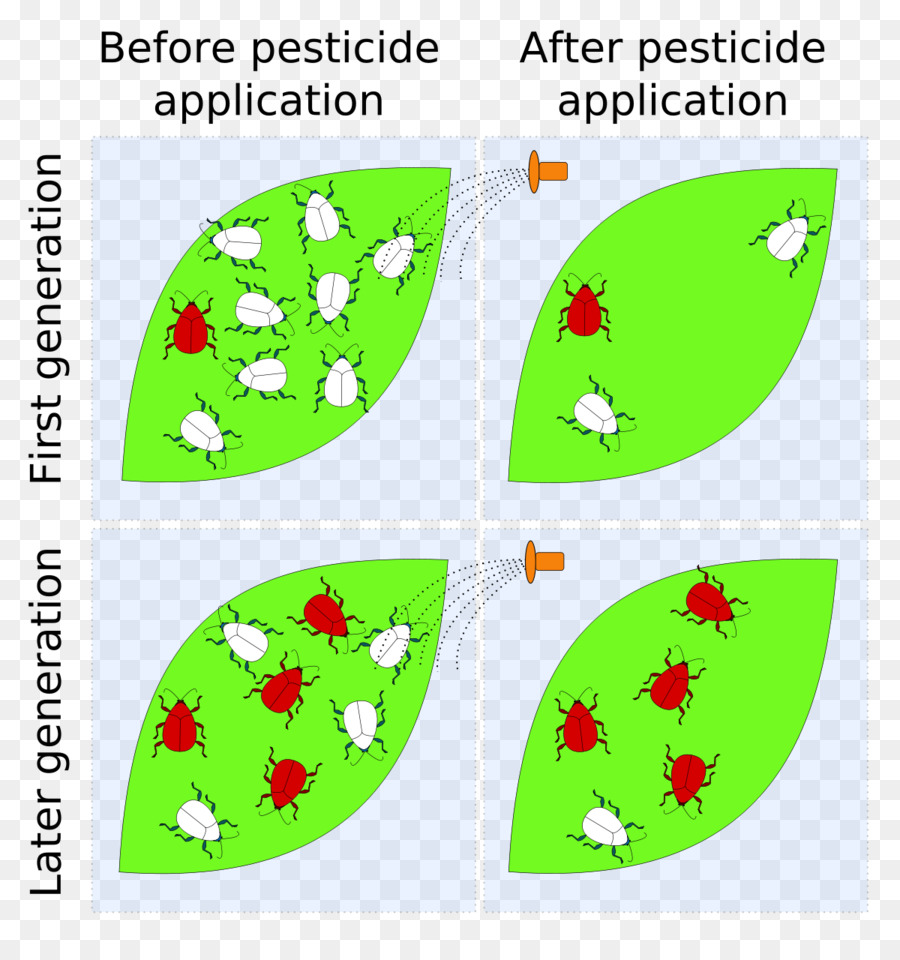 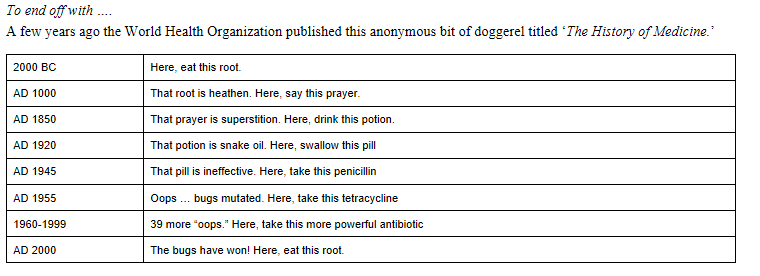 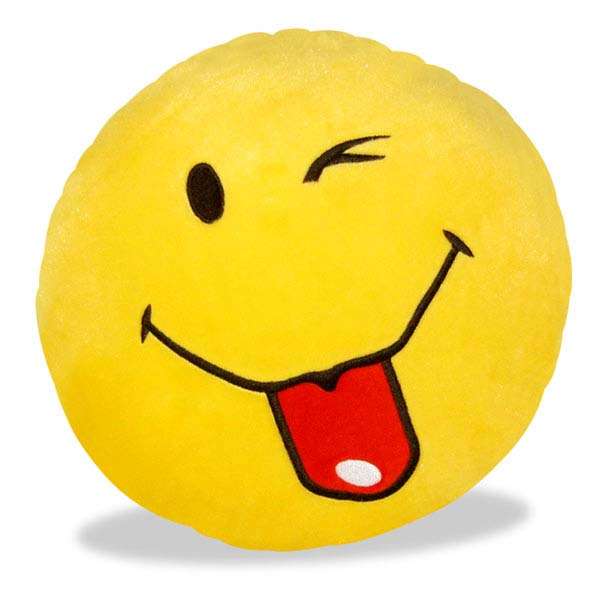